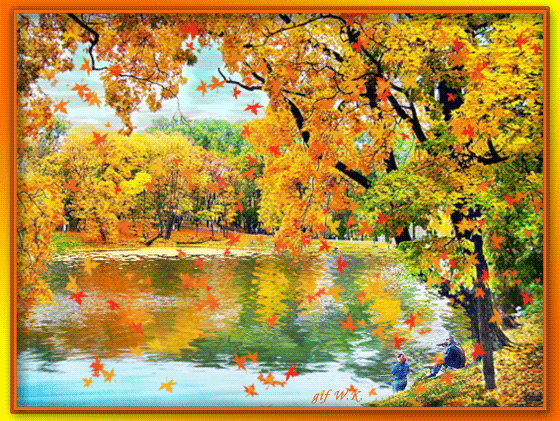 Осень  разноцветная
Осень  разноцветная
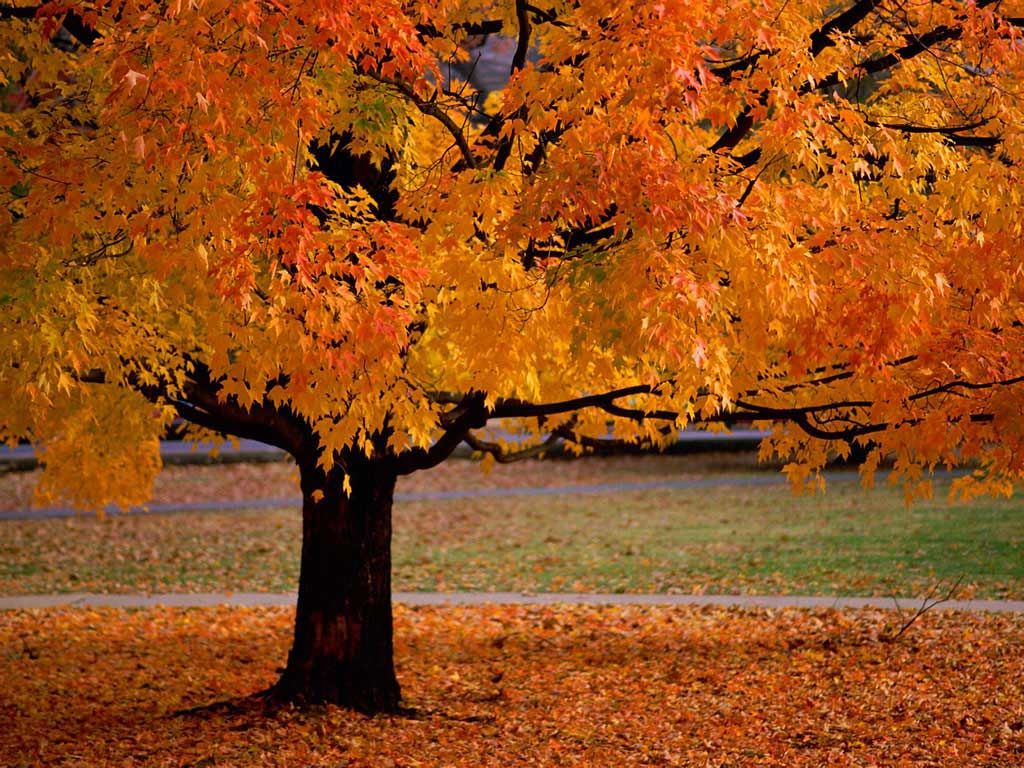 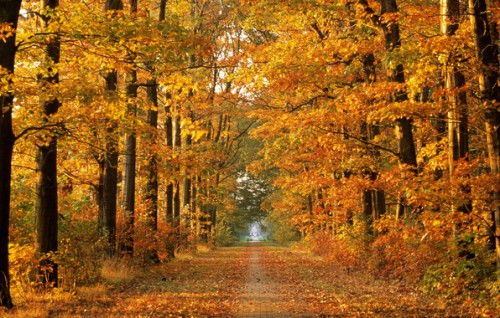 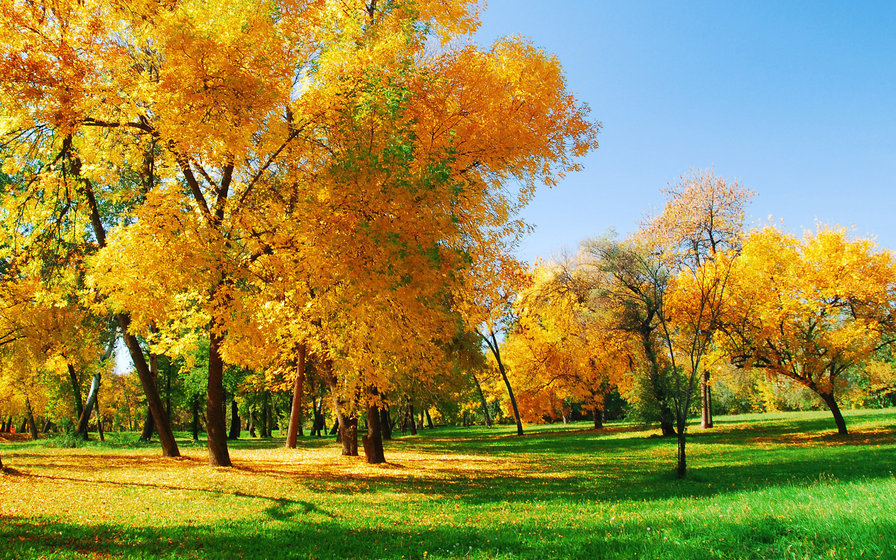 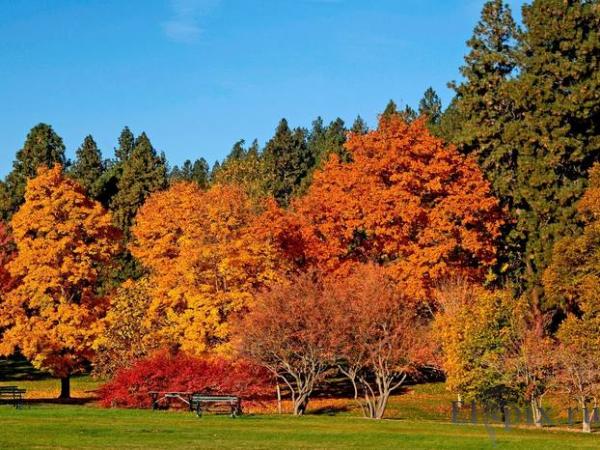